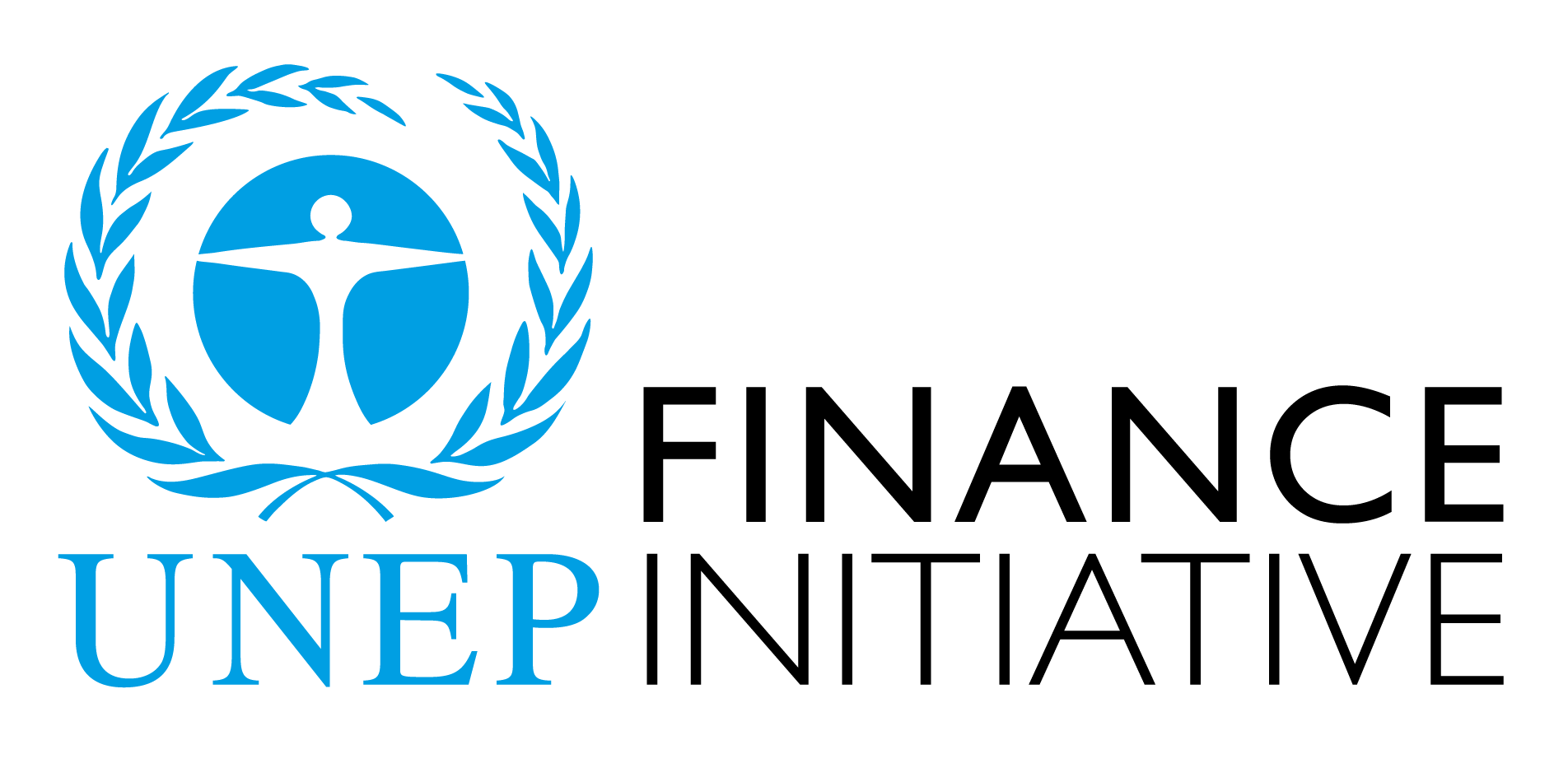 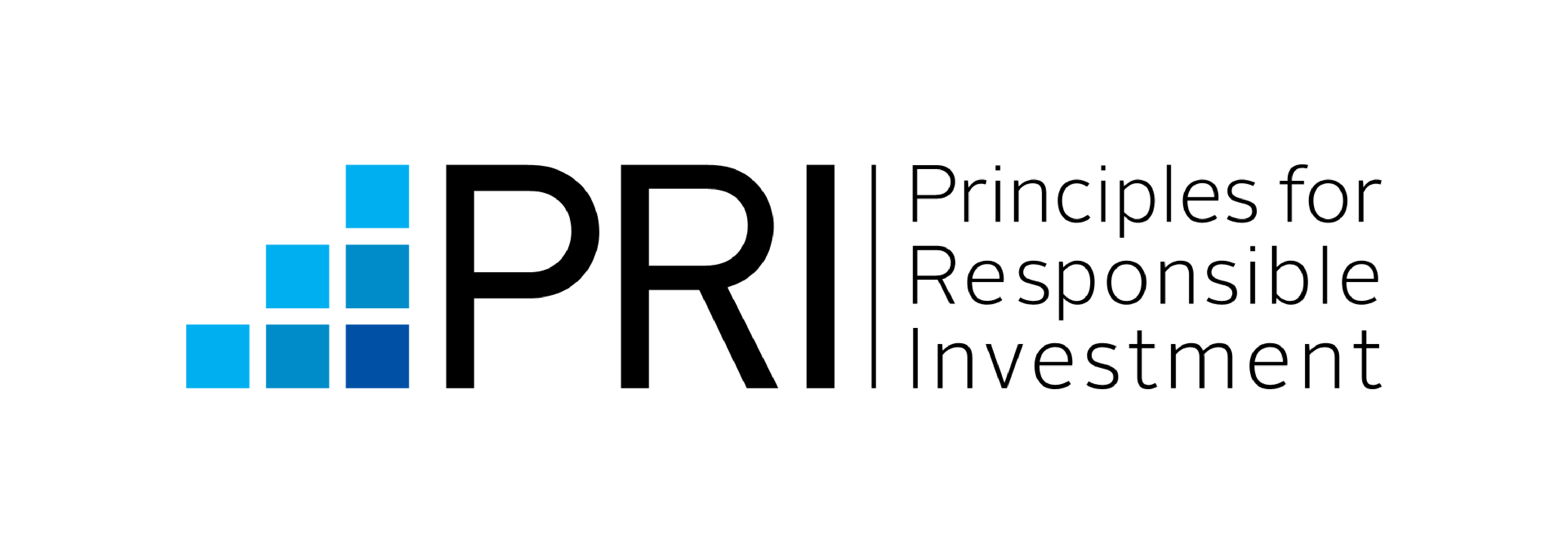 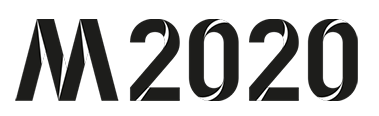 Carbon Removal Instrument - Brainstorming
UN-Convened Net-ZeroAsset Owner Alliance
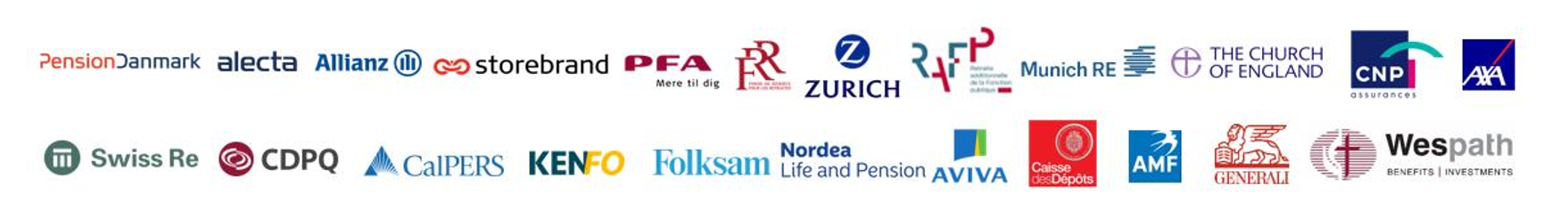 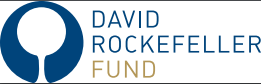 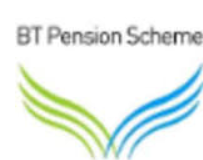 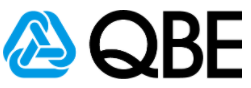 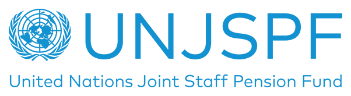 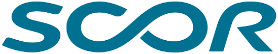 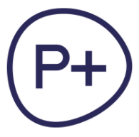 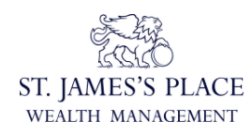 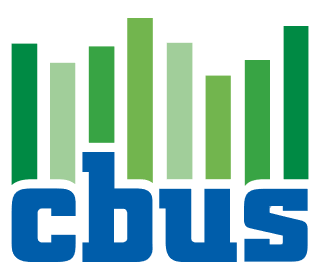 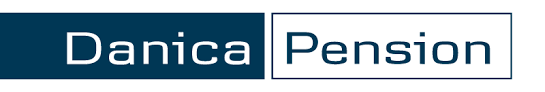 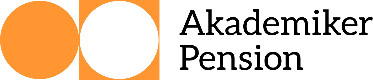 Carbon Removal Instruments – General Approach
Carbon removal/sequestration instruments, with return and/or offsetting feature
Economic assessment
1
Carbon Removal Instruments – General Approach
Carbon removal/sequestration instruments, with return and/or offsetting feature
Economic assessment
2
Carbon Removal Instruments – General Approach
Carbon removal/sequestration instruments, with return and/or offsetting feature
Economic assessment
3
Carbon Removal Instruments – General Approach
Carbon removal/sequestration instruments, with return and/or offsetting feature
Economic assessment
4